Wycieczka do Warszawy -miejsca które zwiedziłem
Przygotował
Tomasz Obarzanek
Klasa VII ,,C”
Stare Miasto
Zamek Królewski
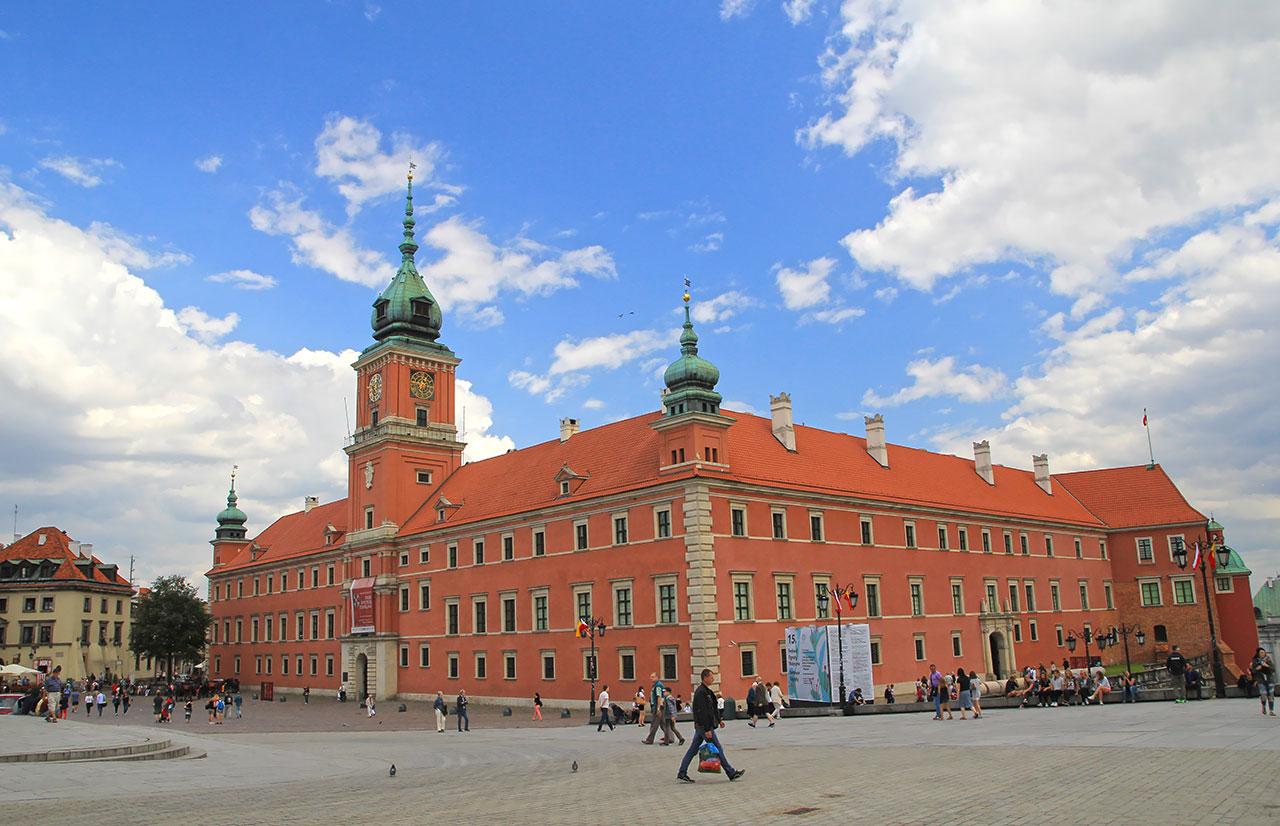 .

Pełni funkcje muzealne i reprezentacyjne
W 1980 Zamek Królewski wraz ze Starym Miastem został wpisany na listę światowego dziedzictwa UNESCO, w 1994 wraz z historycznym zespołem miasta z Traktem Królewskim i Wilanowem Królewskim został uznany za pomnik historii.
Grób Nieznanego Żołnierza
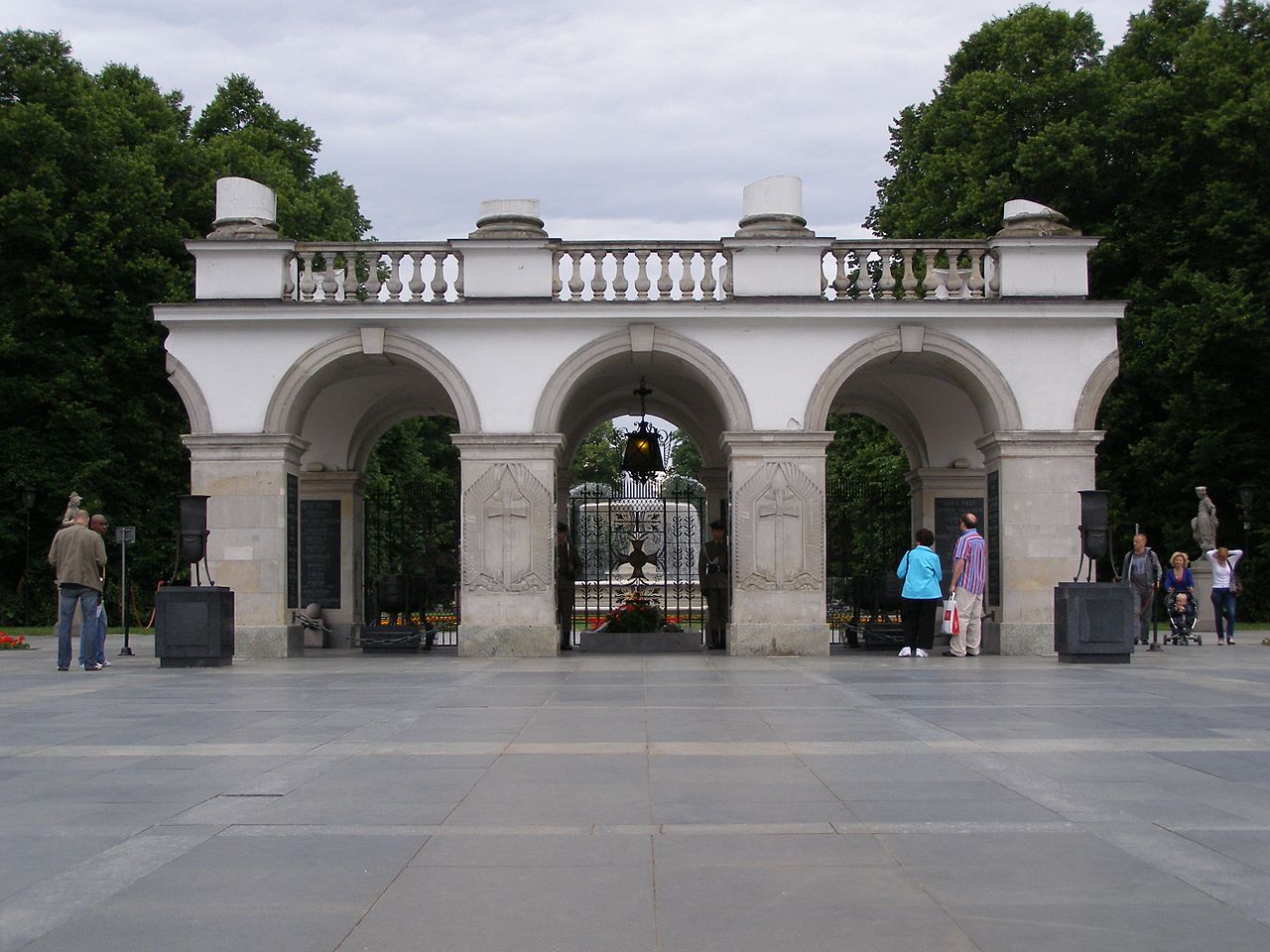 Ideą warszawskiego Grobu Nieznanego Żołnierza jest uczczenie pamięci poległych w walce o niepodległość.
Przy Grobie Nieznanego Żołnierza w Warszawie płonie wieczny znicz i służbę pełni warta honorowa z Batalionu Reprezentacyjnego Wojska Polskiego, a w święta państwowe odbywa się jej uroczysta zmiana z udziałem najwyższych władz państwa
Krakowskie Przedmieście
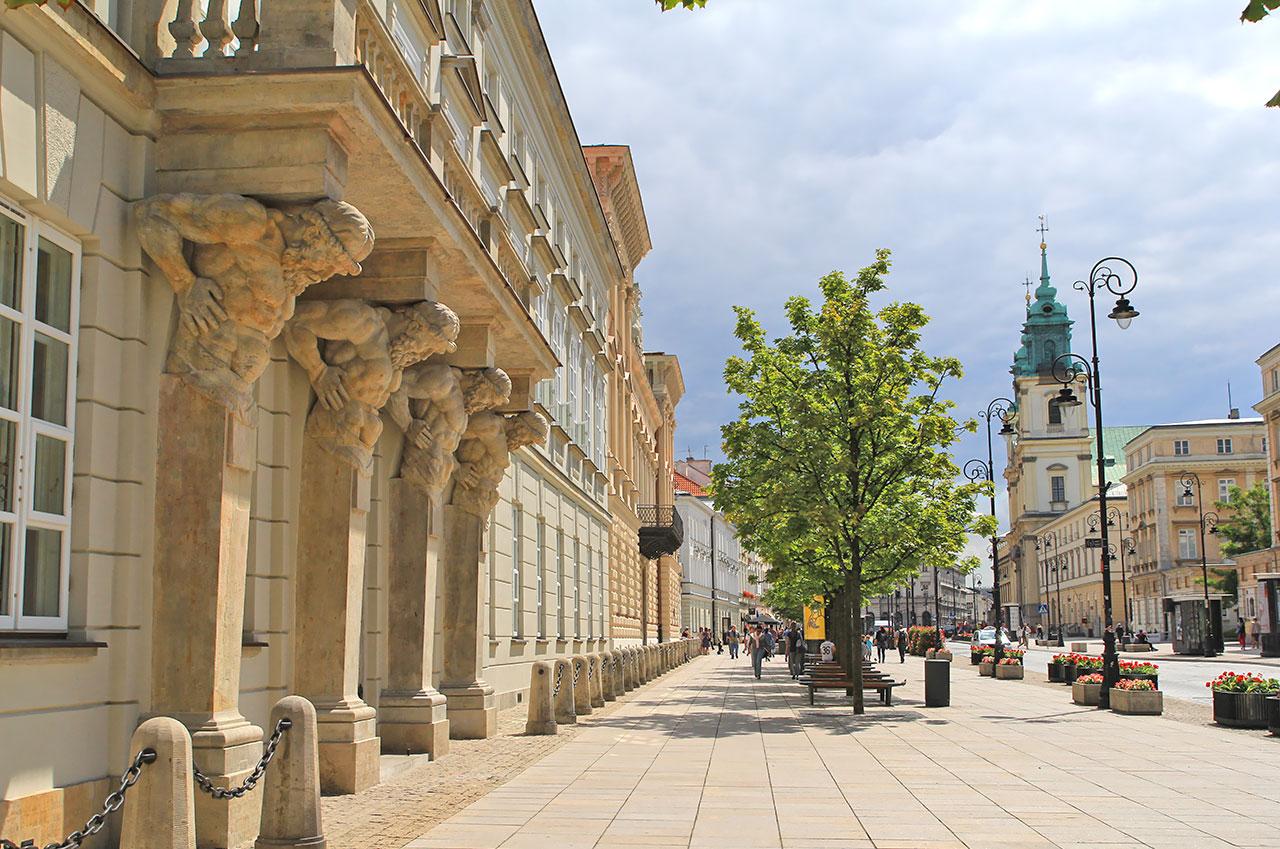 jedna z najbardziej znanych i reprezentacyjnych ulic historycznej części Warszawy, północny odcinek Traktu Królewskiego. Długa na około 1,1 kilometra, biegnie od placu Zamkowego do skrzyżowania z Kopernika i Nowym Światem. Obecna nazwa ulicy pochodzi od Krakowa, dawnej stolicy Polski, do którego prowadził trakt.
Kolumna Zygmunta
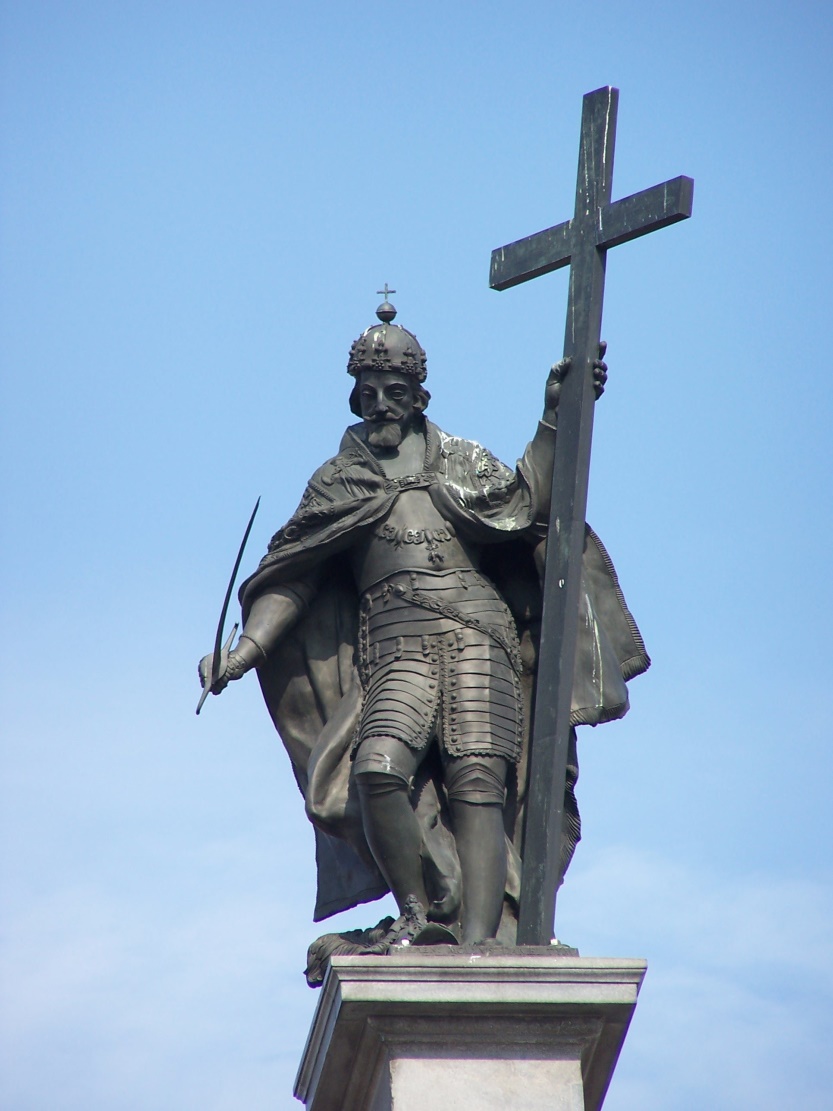 pomnik króla Zygmunta III Wazy znajdujący się na placu Zamkowym w Warszawie, wzniesiony w latach 1643–1644 z fundacji Władysława IV Wazy.
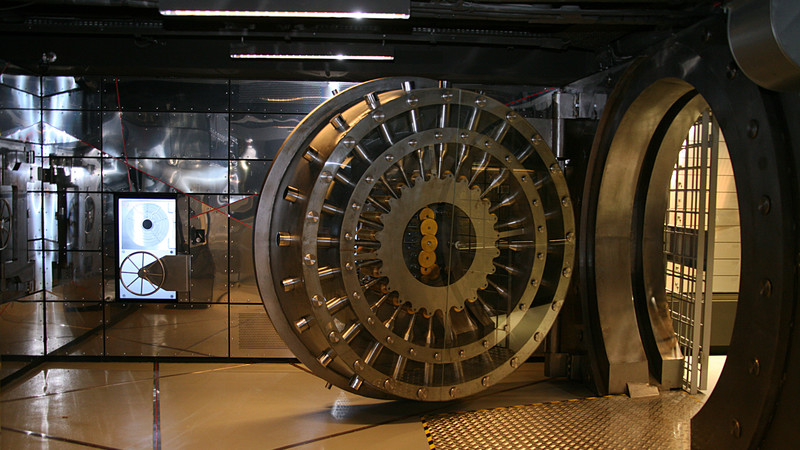 Muzeum Pieniądza
Centrum Pieniądza NBP
im. Sławomira S. Skrzypka – placówka ekspozycyjno-edukacyjna Narodowego Banku Polskiego.
zajmuje 2 tys. m kw. na trzech kondygnacjach w budynku przy ul. Świętokrzyskiej
Kopia skarbca NBP, 
denar Bolesława Chrobrego, 
bankowóz wypełniony milionem złotych 
 250 urządzeń multimedialnych
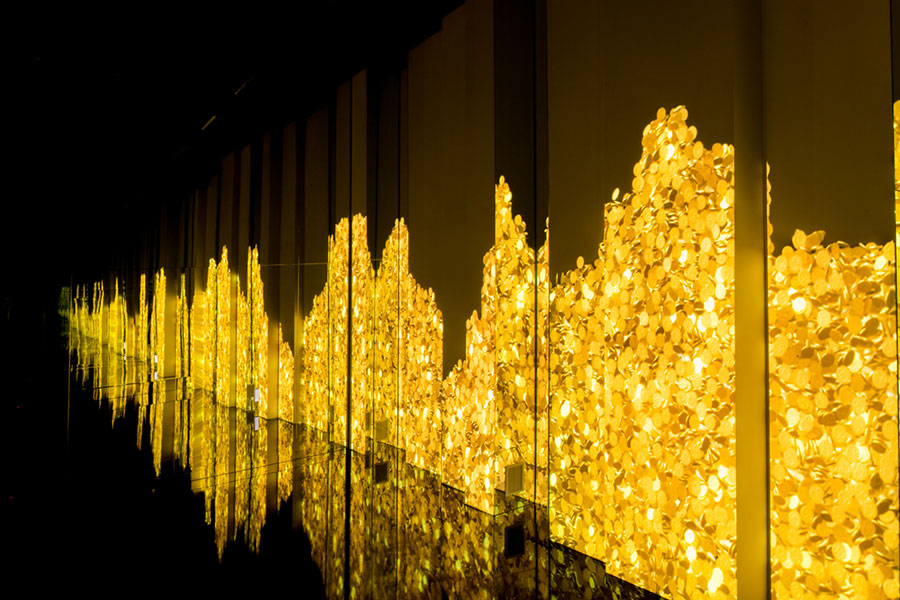 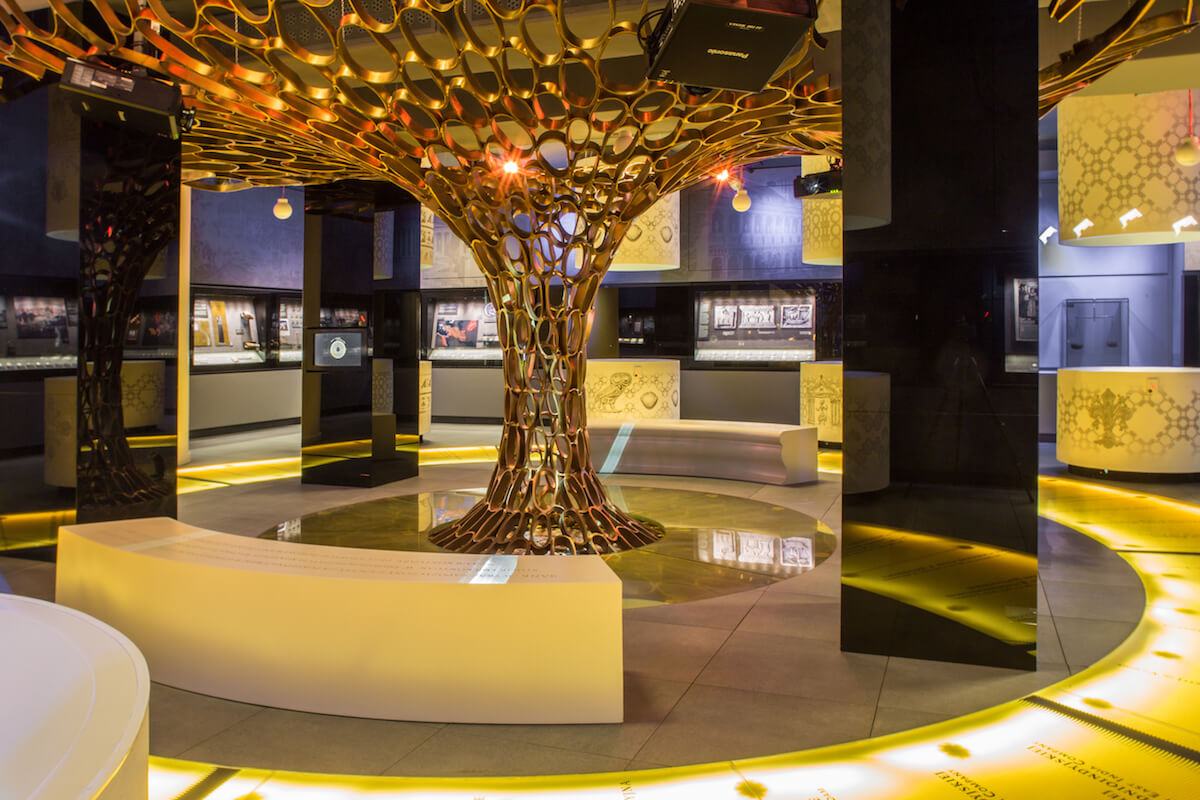 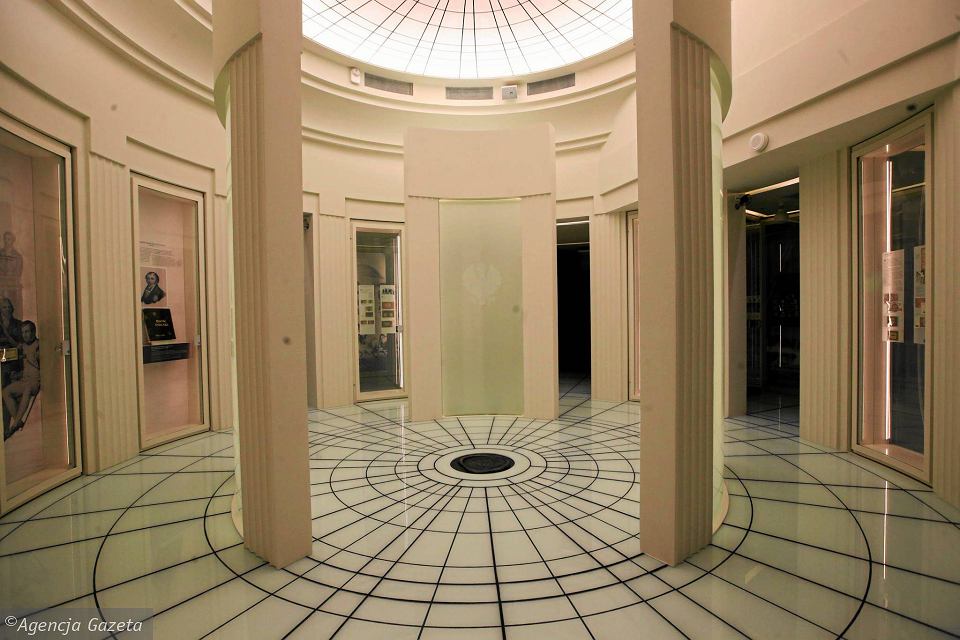 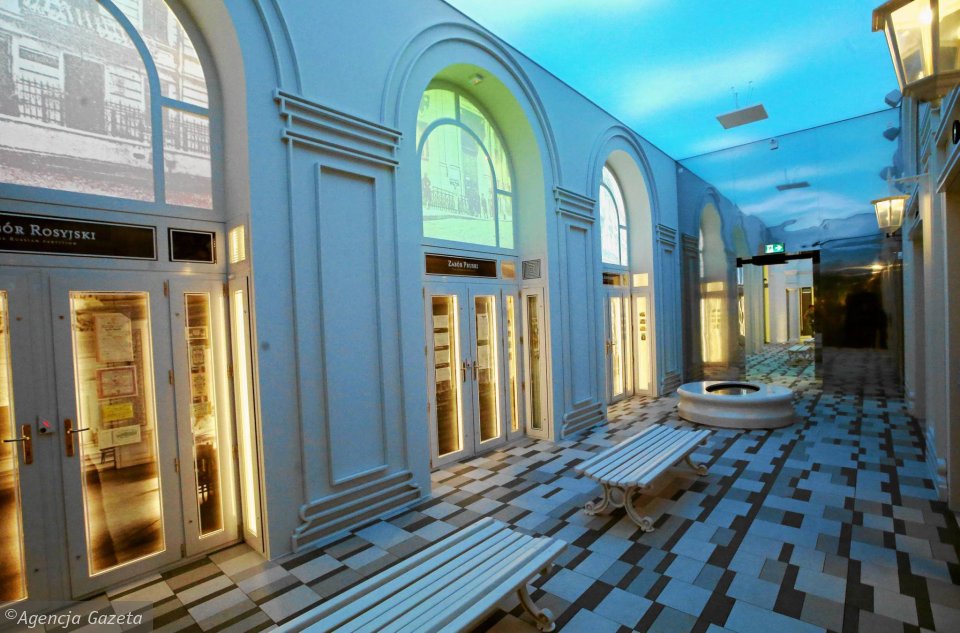 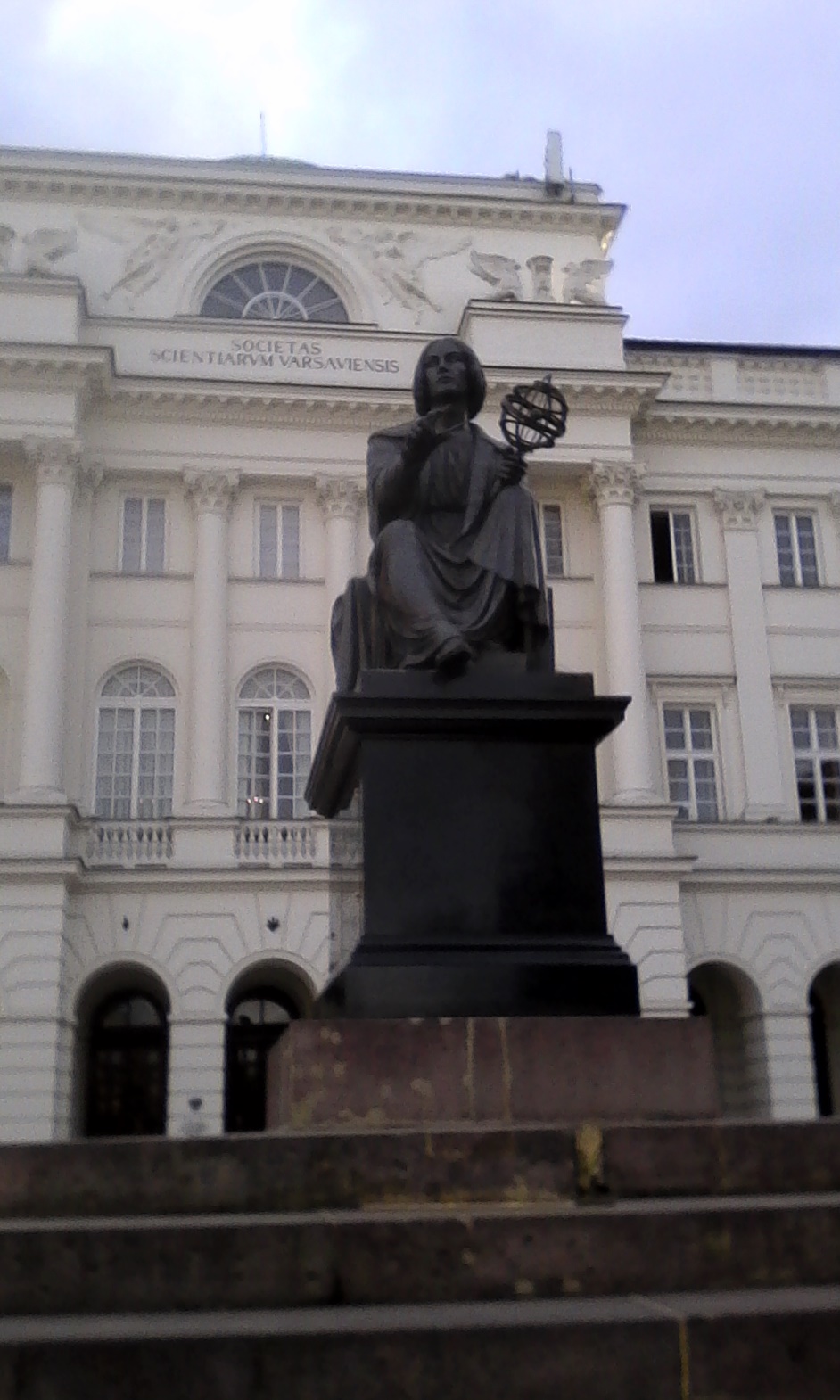 Pomnik Mikołaja Kopernika
Ufundowany przez księdza Stanisława Staszica, odsłonięty został 11 maja 1830 przez Juliana Ursyna Niemcewicza. Stanął przed Pałacem Staszica , ówczesną siedzibą Towarzystwa Przyjaciół Nauk.
Monument przedstawia Mikołaja Kopernika ubranego w togę profesorską, który w swojej lewej ręce trzyma sferę armilarną, a palcem prawej ręki wskazuje niebo, co ma wskazywać na powiązania Kopernika z astronomią i badaniami nieba
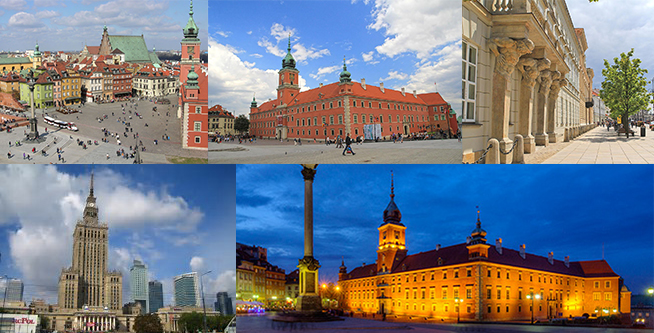 Koniec